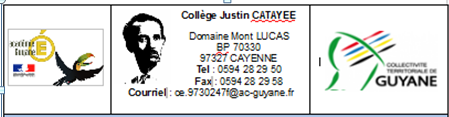 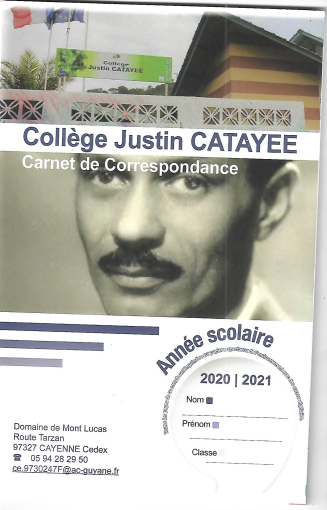 El folleto de correspondenciaLas ausencias
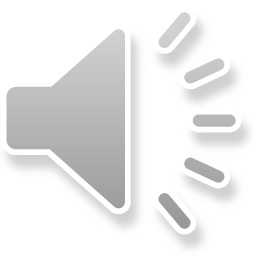 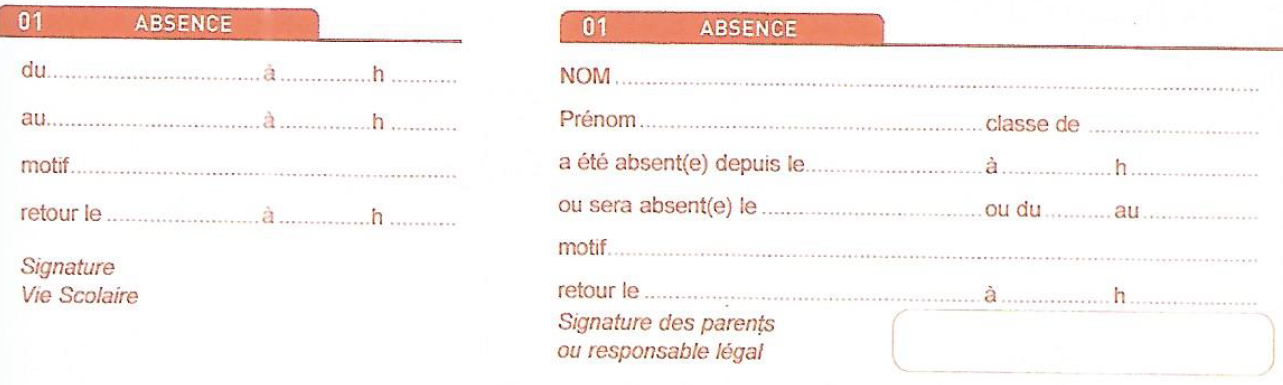 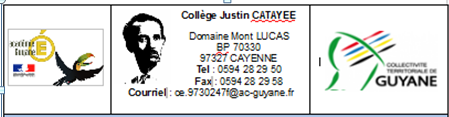 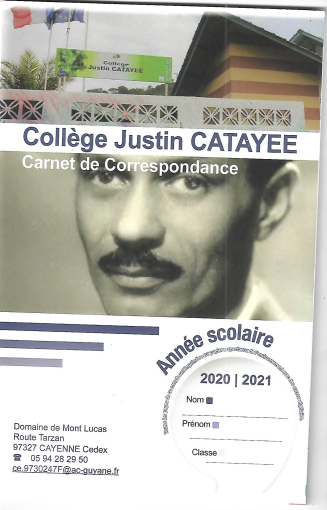 Uso del folleto de correpondenciaLos retrasos
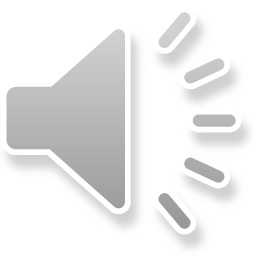 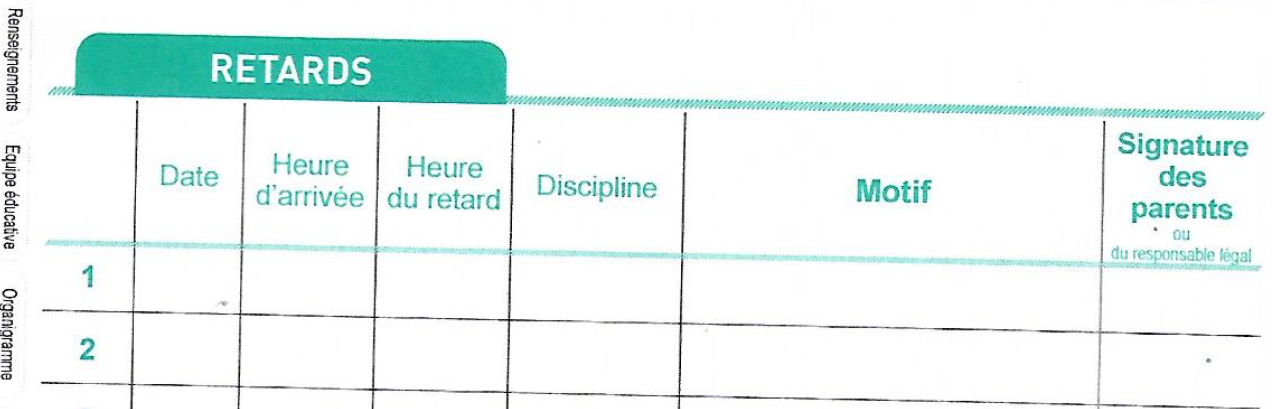 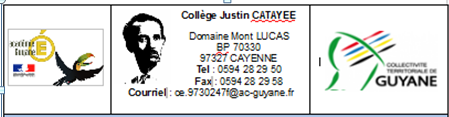 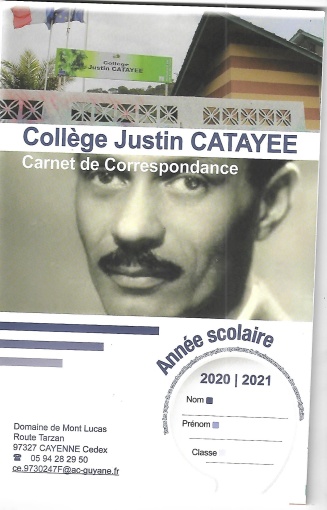 Uso del folleto de correpondenciaLa correspondencia
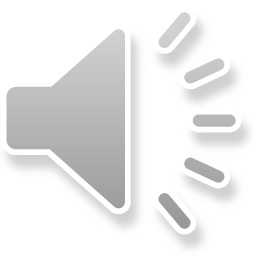 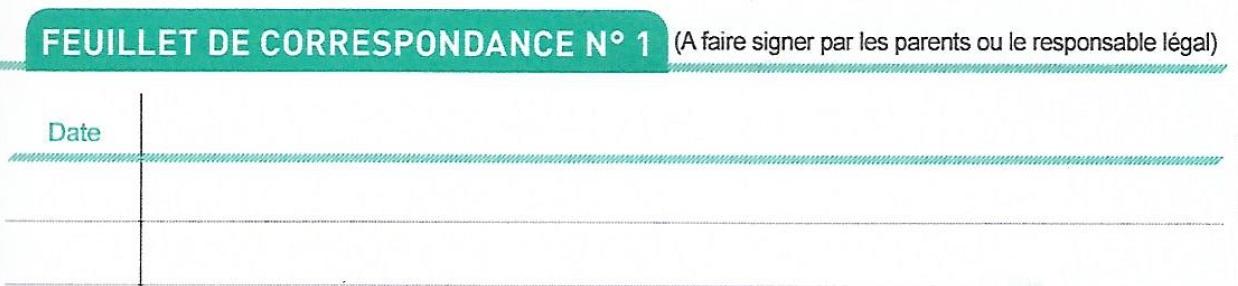 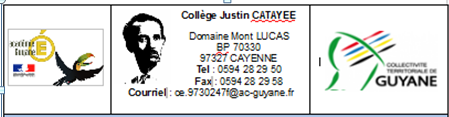 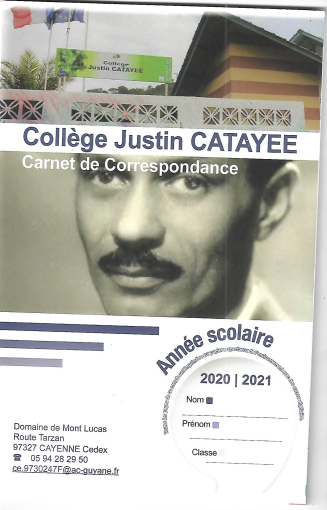 Uso del folleto de correspondenciaLa correspondencia
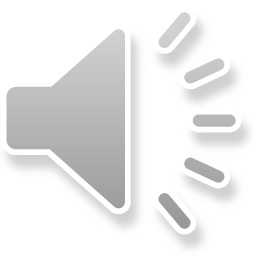 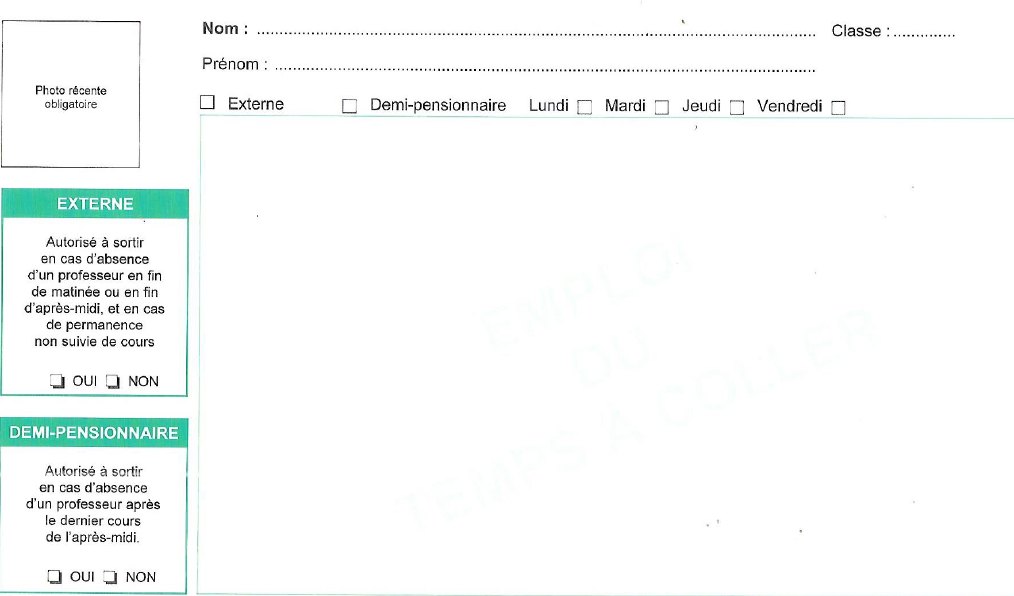